L’Animatore Digitale
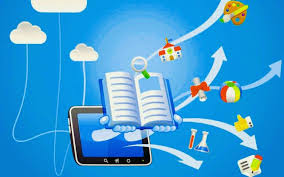 Stefania Bonera - IC BorgoSan Giacomo -  a.s. 2015/2016
1
PNSD Azione28
Animatore Digitale
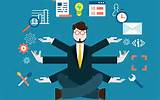 Un docente formato attraverso un percorso  
dedicato (la formazione è prevista in questo
anno scolastico) che, insieme al dirigente
scolastico e al DSGA, avrà un ruolo strategico
nella diffusione dell’innovazione a scuola, a
partire dai contenuti del PNSD
2
ANIMATORE DIGITALE
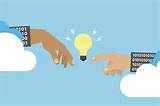 coordina la diffusione dell’innovazione a scuola e le attività del PNSD, comprese quelle previste nel PTOF d’Istituto; 
è una figura di sistema e non di  supporto tecnico (per il quale il PNSD prevede un’azione dedicata);
collabora con l’intero staff della scuola e in particolare con gruppi di lavoro, operatori della scuola, dirigente, DSGA, soggetti anche esterni alla scuola, 
si coordina con altri animatori digitali del territorio, anche attraverso specifici gruppi di lavoro.
3
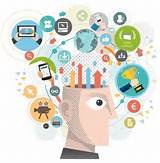 Qual è il suo profilo?
Stimola la formazione interna della scuola rispetto agli ambiti del PNSD, attraverso l’organizzazione di laboratori formativi e la partecipazione dei docenti alle attività formative;
coinvolge la comunità scolastica sui temi del PNSD, favorendo la partecipazione attiva degli studenti anche aprendo i momenti formativi alle famiglie e ad altri attori del territorio;
individua e diffonde metodologie e strumenti tecnologici innovativi (uso di tecnologie esistenti nella scuola, laboratori di coding, informazione sulle buone pratiche).
4
COME ?
Attraverso……
1. La pubblicizzazione e socializzazione fra i docenti del PNSD, attraverso la pubblicazione sul sito dei documenti relativi al PNSD ;
2. la ricognizione per mezzo di questionari del rapporto docenti e digitale (conoscenza dei vari strumenti a disposizione, eventuale utilizzo) e ricognizione di hardware e software presente nei vari plessi;
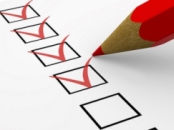 5
l’analisi dei bisogni e delle richieste dei docenti dell’istituto anche in base alla ricognizione e ai risultati del RAV;

la partecipazione a bandi nazionali, europei ed internazionali  riguardanti la diffusione del digitale a scuola e le azioni del PSND;
6
https://www.youtube.com/watch?v=jtuJUU5XKaw
Stefania Bonera - IC BorgoSan Giacomo -  a.s. 2015/2016
7
Azione #7 PNSD: Atélier Creativo
…riportare al centro la didattica laboratoriale, come punto d'incontro essenziale tra sapere e saper fare, tra lo studente e il suo territorio di riferimento,per unire creatività, manualità e tecnologia
Stefania Bonera - IC BorgoSan Giacomo -  a.s. 2015/2016
8
Comunicato stampa del Ministro Giannini
Roma, 16 marzo 2016
Il laboratorio cambia pelle e diventa ‘Fab Lab’, atelier creativo dove la didattica si fa con il supporto di stampanti e scanner 3D, di kit per la robotica e per la programmazione informatica. È stato pubblicato questa mattina, sul sito del Ministero dell’Istruzione, l’Avviso da 28 milioni di euro per dotare le scuole del I ciclo di istruzione di nuovi spazi didattici in cui gli alunni possano apprendere le competenze tecnologiche di base e coniugarle con manualità, artigianato, creatività. L’iniziativa fa parte delle azioni del Piano Nazionale Scuola Digitale.
Ogni progetto vincitore potrà avere un contributo massimo pari a 15.000 euro. Tutte le istituzioni scolastiche ed educative statali del I ciclo di istruzione, singolarmente o in rete, che dispongano di spazi idonei e disponibili, sono invitate a presentare le loro idee per costruire atelier creativi per i propri alunni, luoghi incentrati su arredi mobili e modulari, sul gioco educativo e sul protagonismo degli studenti attraverso apprendimento pratico ed esperienziale.
Le proposte dovranno essere inoltrate, entro e non oltre le ore 13.00 del 27 aprile 2016.
Stefania Bonera - IC BorgoSan Giacomo -  a.s. 2015/2016
9
La nostra proposta
realizzazione di un atélier standard, a bassa specializzazione e alta flessibilità

spazio modulare e innovativo che prende vita ad ogni suo uso 

spazio per la creatività e per lo sviluppo delle competenze trasversali

luogo aperto ad ogni segmento della scuola, ma non solo; disponibile ad accogliere la comunità civica e associativa del nostro Territorio

ambiente in cui gli alunni trovano spazio per sviluppare e riconoscere le loro competenze creative e innovative 

postazioni mobili che ruotano e si compongono a seconda dell’attività proposta, con vari angoli di progettazione
Stefania Bonera - IC BorgoSan Giacomo -  a.s. 2015/2016
10
Aree di sviluppo

area circuiti e robotica 

area musicale audio/ registrazione

area per produzione e video editing

area digitale per creazione di ebook innovativi
Stefania Bonera - IC BorgoSan Giacomo -  a.s. 2015/2016
11
Competenze in progress

IMPARARE AD IMPARE: la conoscenza si crea facendo, secondo la logica didattica del learning by doing

COMPETENZA CIVICA E SOCIALE: imparare a lavorare fianco a fianco, valorizzando anche gli alunni che spesso nelle attività disciplinari risultano ai margini della vita scolastica

COMPETENZA DIGITALE: tutti gli aspetti del nuovo atélier prevedono un uso creativo degli strumenti informatici e digitali. 

SPIRITO DI INIZIATIVA ED IMPRENDITORIALITA’:  consentirà agli alunni di sperimentare la possibilità del problem solving
Stefania Bonera - IC BorgoSan Giacomo -  a.s. 2015/2016
12
Progettazione partecipata

Alunni
Docenti
Famiglie
Territorio
Stefania Bonera - IC BorgoSan Giacomo -  a.s. 2015/2016
13
Realizzazione del Progetto

Realizzazione di un progetto che preveda l’impiego di ambienti e dispositivi digitali per l’inclusione o l’integrazione in coerenza con la Convenzione delle Nazioni Unite sui diritti delle persone con disabilità e con la normativa italiana (BES) e con il PAI (Piano Annuale per l’Inclusività) – Direttiva Ministeriale del 27 dicembre 2012 e C.M. n. 8 del 2013

Sede: Scuola Secondaria di Primo Grado, Quinzano d’Oglio
Stefania Bonera - IC BorgoSan Giacomo -  a.s. 2015/2016
14
Idee ulteriori
Sviluppare uno spazio da autogestire sul sito istituzionale del Comune con una sorta di bollettino audio quindicinale 
Trovare scuole in Rete come partner
Esporre eventuali lavori multimediali attraverso canali audiovisivi
Chiedere cofinanziamenti a vari Enti o sponsor per l’espansione dell’Atélier
Agganciarsi ad un Canale Radio partner
Azione #27 del PNSD Biblioteche Innovative ( Bando entro il 14/07/2016) come centri di informazione e documentazione anche in ambito digitale
Stefania Bonera - IC BorgoSan Giacomo -  a.s. 2015/2016
15
Grazie per l'attenzione
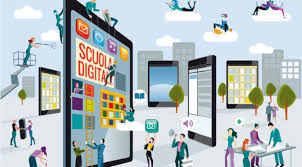 16
PIANO D’INTERVENTO 
TRIENNIO 2016-2019
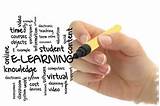 17
PIANO D’INTERVENTO
Prof.ssa Stefania Bonera
A.S. 2015/16
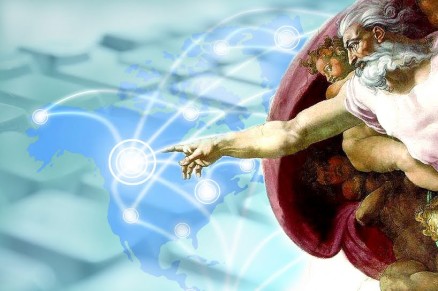 18
Il  PTOF d’Istituto
2016/17
Tematica: 

Le competenze digitali per l’innovazione 
metodologica-didattica:Flipped classroom,learning objects,  Digital storytelling, (1° livello)
Opportunità e rischi della rete, prevenzione del Cyberbullismo.
2017/18
Tematica:
Le competenze digitali per l’innovazione 
metodologica-didat
tica:Flipped classroom,learning objects,  Digital storytelling, (2° livello)
Opportunità e rischi della rete, prevenzione del Cyberbullismo.
Metodologia: corsi in modalità blended e sperimentazioni didattiche; social networking
2018//19
Tematica: 
Coding e pensiero computazionale

Metodologia:
 corsi in modalità blended e sperimentazioni didattiche; social networking

Valutazioni :
indicatori specifici per la ricaduta didattica ed organizzativa
19
FORMAZIONE INTERNA
A.S. 2015/16

   formazione di base (strumenti e metodologie innovative)
 uso del cloud nelle comunicazioni (Google Apps) 
 utilizzo di strumenti tecnologici presenti a scuola (lim, pc e tablet).
20
A.S. 2016/17
formazione avanzata (strumenti e metodologie innovative, uso del cloud  e delle piattaforme e.learning nella didattica);
uso di testi digitali 
utilizzo di strumenti tecnologici presenti a scuola  (lim, pc e tablet)

A.S. 2017/18
elaborazione di lavori in team attraverso l’uso di tecnologie innovative e condivisione in Repository.
creazione di reti sul territorio, a livello nazionale e internazionale.
21
A.S. 2018/19
Coding e pensiero computazionale

Sperimentazioni didattiche

Condivisione e pubblicizzazione
22
B) COINVOLGIMENTO DELLA COMUNITA’ SCOLASTICA
A.S. 2016/17
utilizzo di una piattaforma online per la condivisione di attività didattiche e nuove forme di sperimentazione
23
A.S. 2018/19
promuovere nuovi acquisti di tecnologie 
sperimentazione di tecnologie e metodologie sempre più innovative.(Flipped classroom, EAS, spaced learning.)
24
C) CREAZIONE DI SOLUZIONI INNOVATIVE
A.S. 2016/17

Ricognizione della dotazione tecnologica di Istituto e sua implementazione anche con l’accesso ai fondi PON-FESR;
estensione della rete wi-fi di Istituto; 
creazione di una doppia rete docenti-alunni.
25
pubblicizzazione fra i docenti delle pratiche didattiche utilizzate nella Cl@sse 2.0;
selezione e presentazione di web-app, strumenti di condivisione, di repository di documenti, forum, blog e classi virtuali;
sviluppo del pensiero computazionale: introduzione al coding;
coordinamento delle iniziative digitali per l’inclusione.
26
CREAZIONE DI SOLUZIONI INNOVATIVE
A.S. 2017/18

monitorare curricola verticali per la costruzione di competenze digitali, trasversali o calati nelle discipline;
coordinamento delle iniziative digitali per l’inclusione.
promuovere attività di coding utilizzando software dedicati (Scratch);
sperimentazione di nuove metodologie nella didattica: webquest, flipped classroom; EAS.
27
educazione ai media e ai social network; utilizzo dei social nella didattica tramite adesione a progetti specifici e peer-education.

promuovere la collaborazione e la comunicazione in rete: le piattaforme digitali scolastiche come ambienti di collaborazione fra docenti e studenti (es. piattaforma Edmodo);
28
A.S.2018/19

potenziamento del pensiero computazionale anche attraverso esperienze di robotica educativa;
costruire contenuti digitali da utilizzare in classe o fra classi diverse;
coordinamento delle iniziative digitali per l’inclusione.
sperimentazione di nuove metodologie nella didattica: webquest, flipped classroom;EAS.
promuovere la collaborazione e la comunicazione in rete: dalle piattaforme digitali scolastiche alle comunità virtuali di pratica e di ricerca (es. progetti Etwinning).
29
Nel triennio è prevista anche la partecipazione ad eventuali progetti nazionali o internazionali inerenti ad azioni o progetti riguardanti la diffusione del digitale a scuola e le azioni del PSND.
Le varie azioni  elencate saranno sempre elaborate e coordinate   insieme alle figure di sistema e al Collegio Docenti e potranno subire variazioni o aggiornamenti in base alle esigenze dell’Istituto.
30